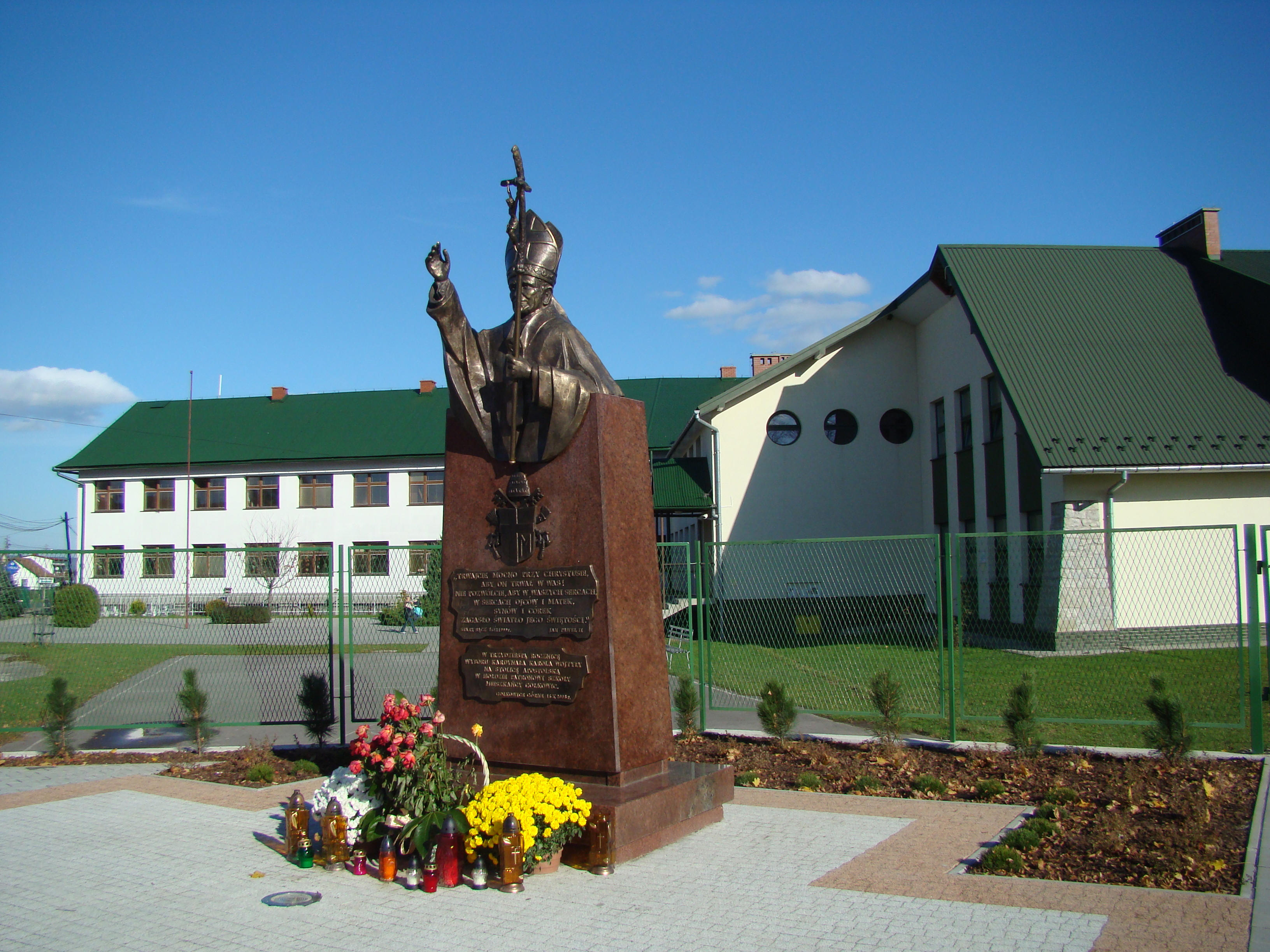 Historia szkoły
333
2008/2009
Dla upamiętnienia historycznej chwili, jaką była w 1997 r. wizyta Jana Pawła II w Starym Sączu i kanonizacja księżnej Kingi na starosądeckich błoniach – rok 2009 został ogłoszony przez Radę Miejską Rokiem Ojca Świętego Jana Pawła II.
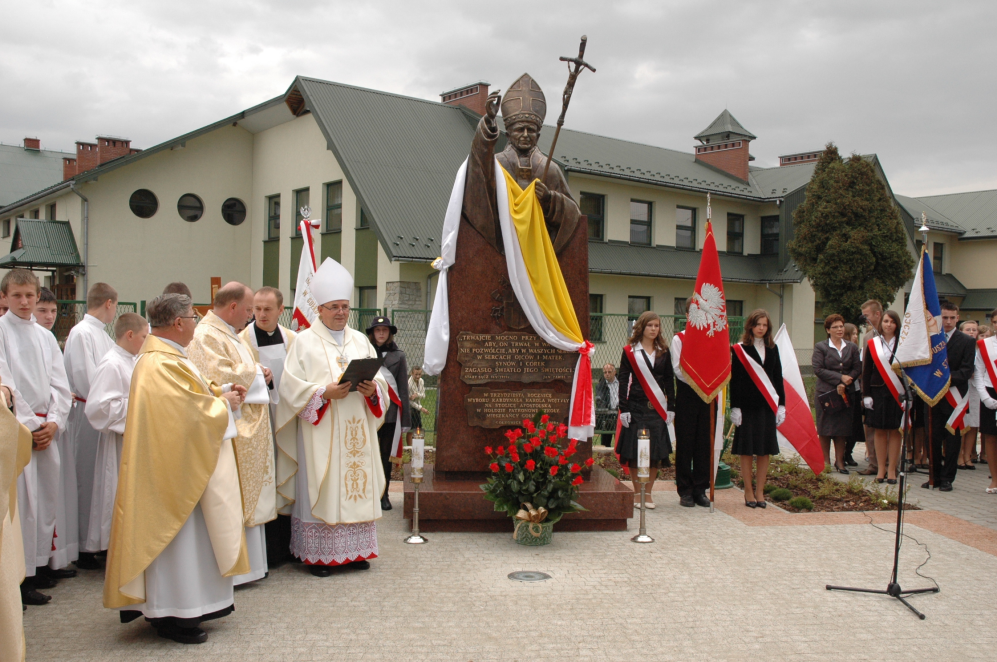 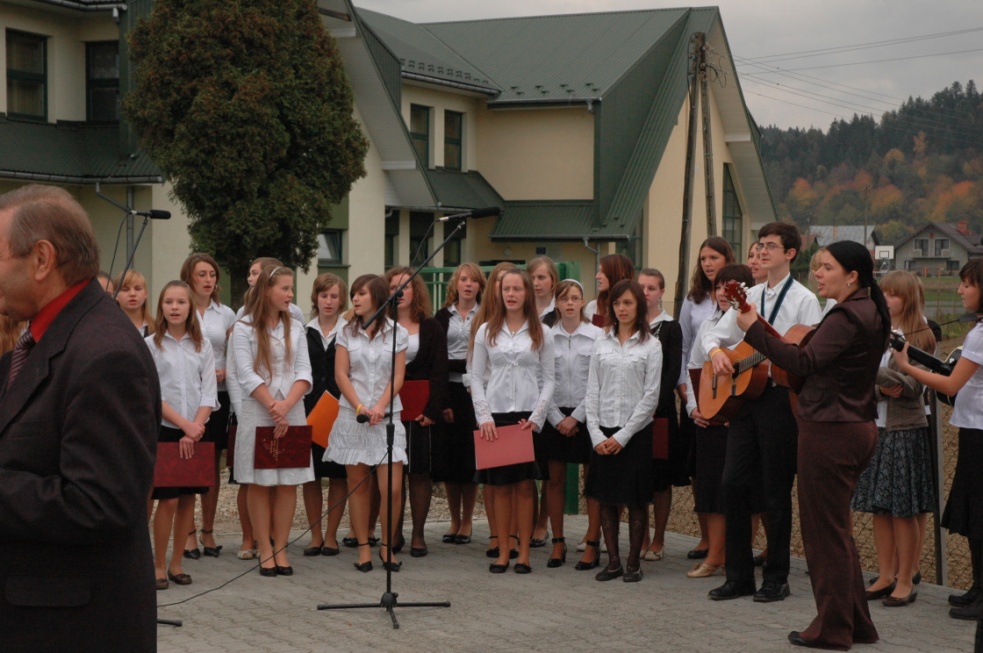 Wydarzenie to odbiło się szerokim echem wśród mieszkańców gminy. Pan Andrzej Myjak, radny z Gołkowic stał się pomysłodawcą upamiętnienia Osoby Papieża w swojej rodzinnej wsi – 16 października 2008r. odsłoniliśmy popiersie Papieża przed budynkiem szkoły.
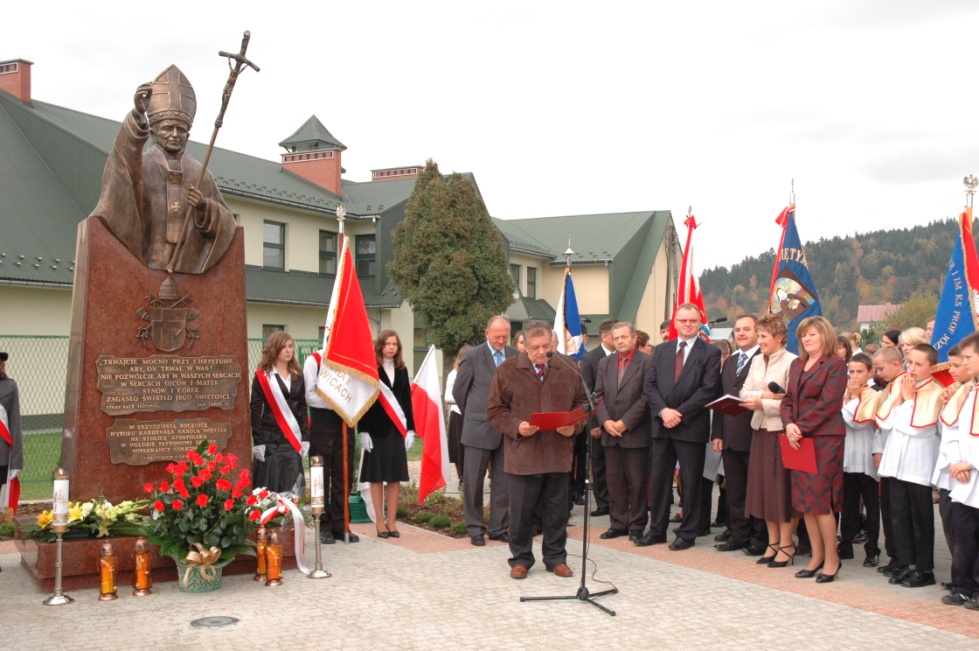 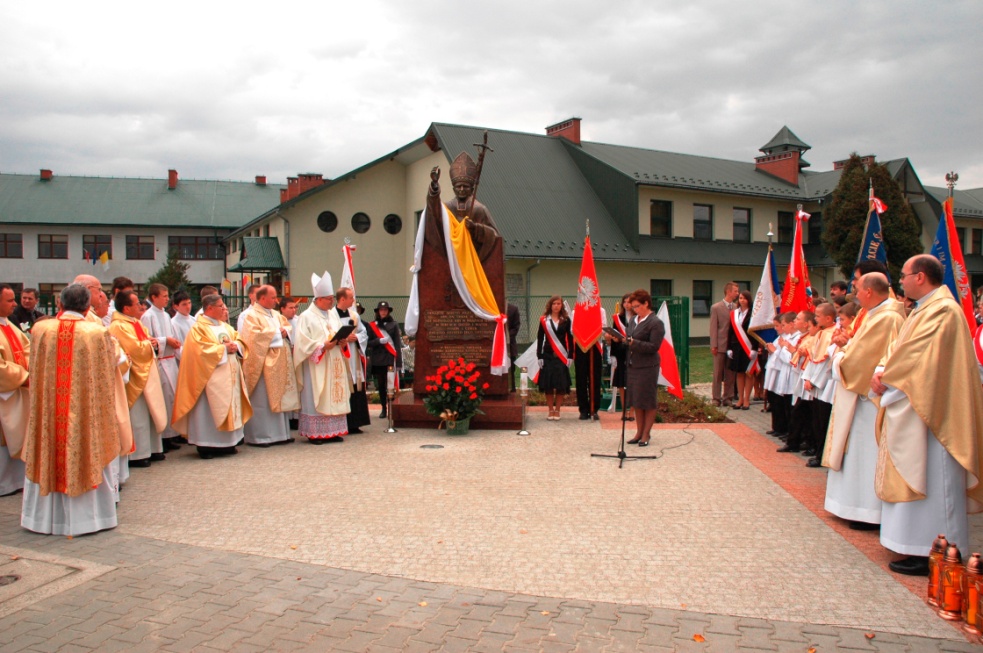 Rajd pieszy o Puchar Dyrektora Gimnazjum na trwałe jest już wpisany do kalendarza roku szkolnego. Odbył się w pierwszych dniach października . Pogoda dopisała, a uczniowie jak zawsze wykazali się inwencją twórczą zarówno w kwestii nazewnictwa , jak i symboliki oznakowania  grup. Proporce wymagały wiele pracy…, programy ogromnej pomysłowości , a konkurs przyrodniczy wiedzy. Całość przygotowań musi opierać się na pracy całego zespołu, I to – jak zawsze – wszyscy spisali się na medal. Rywalizację wygrała klasa II c. Nie o zwycięstwo jednak chodzi, lecz o dobrą zabawę. A tej nie brakowało.
Pielgrzymka Rodziny Szkół im. Jana Pawła II na Jasną Górę, młodzież klas trzecich pod opieką wychowawców , księdza Krzysztofa Migacza i pani dyrektor wzięła w niej udział. Ksiądz biskup Zimowski tym razem podarował wszystkim nie tylko dobre słowo ale i piękne pamiątki – wizerunek uśmiechniętego patrona z fragmentem jego szaty. Życzył wszystkim, by prezent pogłębił uczucie duchowej obecności Jana Pawła II w szkole.
Ślubowanie klas pierwszych                                        to jak zwykle październik –                                        tym razem 17. Wychowawcy                                              klas pierwszych – mgr Beata                                     Skoczeń , mgr Dorota Gurba i mgr Wiesława Pajor, przygotowały część artystyczną, która została „wzmocniona” występem chóru. Pani dyrektor , przedstawicielka Rady Rodziców i zaproszeni goście pogratulowali uczniom i nauczycielom. Po zakończeniu części oficjalnej, pierwszoklasiści bawili się na dyskotece.
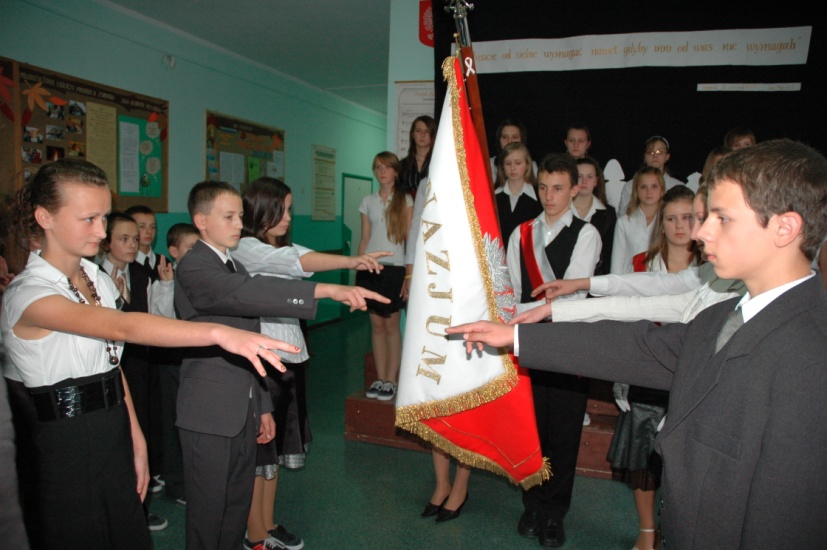 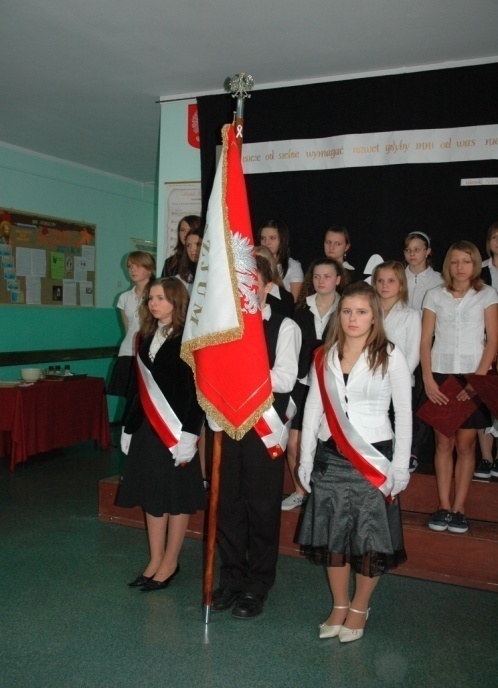 6 grudnia , w dzień Św. Mikołaja, uczniowie szkół z Gołkowic, Skrudziny i Gabonia otrzymali wspaniały prezent – boisko sportowe „Orlik”. Św. Mikołajem okazał się burmistrz Starego Sącza, Marian Cycoń, bo to on był inicjatorem i wykonawcą przedsięwzięcia. Dzieci i młodzież entuzjastycznie okazały swą radość, bo nowo oddany kompleks sportowy pozwoli im rozwijać talent i sprawi, że lekcje wychowania fizycznego i zajęcia pozalekcyjne zostaną urozmaicone.
Podczas uroczystości uczniowie gimnazjum zaprezentowali pokazy gimnastyczne, razem z uczniami szkoły podstawowej wzięli udział w sztafecie, niosąc zapalony znicz pod pomnik Patrona naszych szkół, a jeden z utalentowanych absolwentów – Karol Klimek – popisywał się profesjonalnymi umiejętnościami piłkarskimi. Pierwszą „bramkę” strzelił obecny  na uroczystości wicemarszałek województwa małopolskiego, pan Leszek Zegzda.
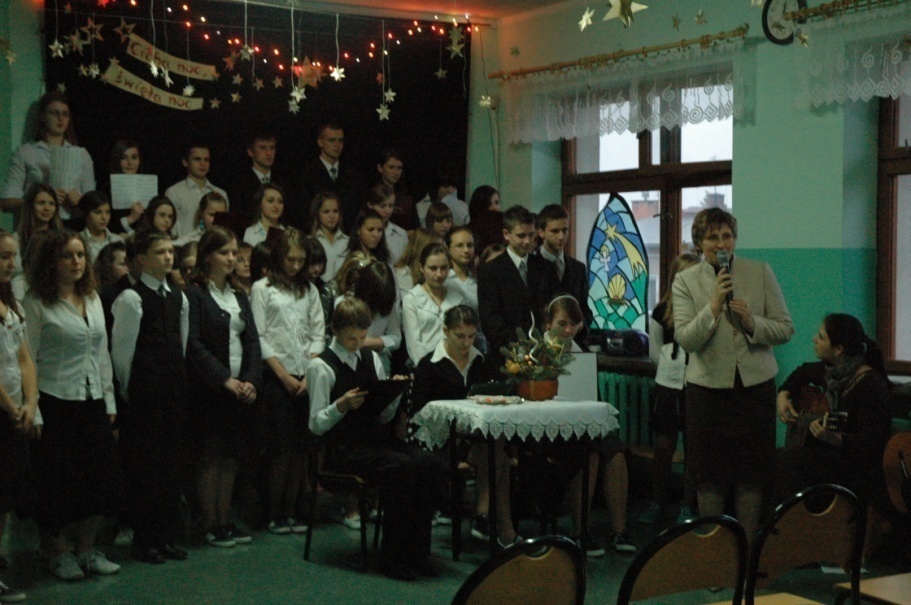 Wigilia – to czas miłości                                               i oczekiwania na niespodzianki.                                                                                                        W naszej szkole przygotowała ją                                                w tym roku wraz z uczniami                                              mgr Lidia Pajur. Chór szkolny pod przewodnictwem mgr Ilony Czarneckiej – Jagieła zaśpiewał wiązankę kolęd. Wcześniej – każda klasa ze swoim wychowawcą zorganizowała wspólne spotkanie wedle uznania. Nikt nie czuł się samotny i smutny w tym bardzo szczególnym dniu.
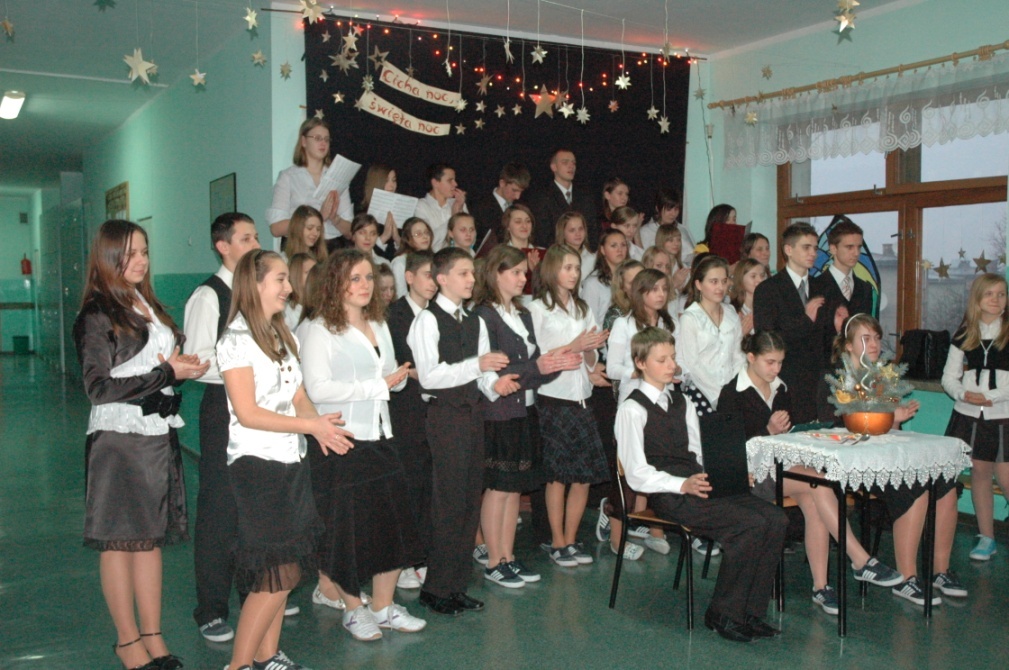 Przygotowania do konkursu plastycznego organizowanego przez Małopolski Instytut Kultury w Krakowie trwają zazwyczaj od stycznia do kwietnia. Od kilku lat nasi uczniowie biorą w nim udział, zdobywając nagrody i wyróżnienia.
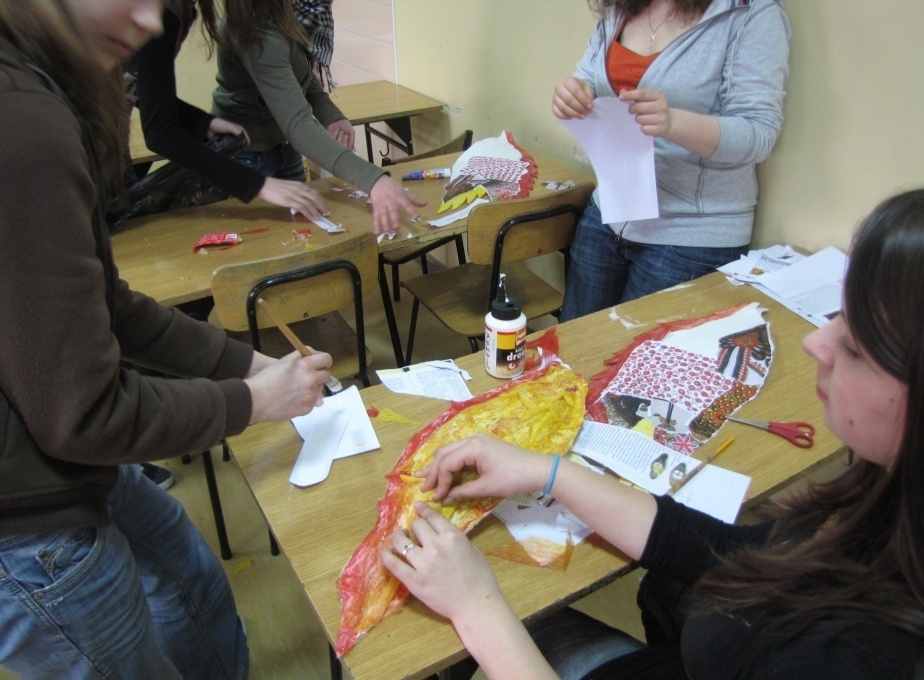 Tegoroczny wysiłek twórczy przyniósł II miejsce. Motywem przewodnim pracy była kultura i tradycja ludowa. W składzie szkolnej drużyny znaleźli się: Urszula Gancarczyk, Iwona Kukułka, Dominika Cichy i Adam Peciak.
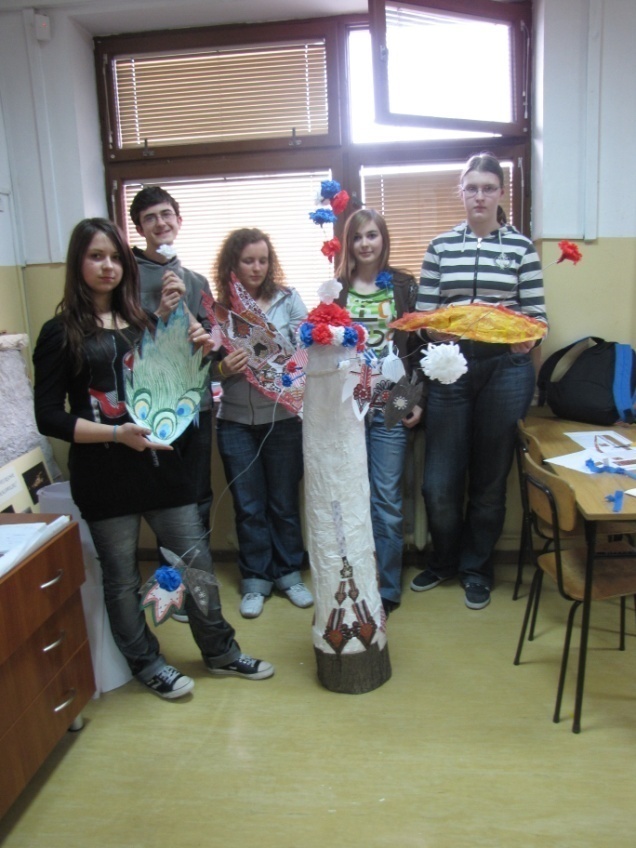 Jak widać na zdjęciach, pomysł uczniów przybrał bardzo interesujące kształty. A wsparcia i pomoce przez cały czas tworzenia udzielały im nieocenione panie: Dorota Gurba i Jadwiga Witowska. Obydwie bardzo skutecznie zarażają uczniów swoją pasją.
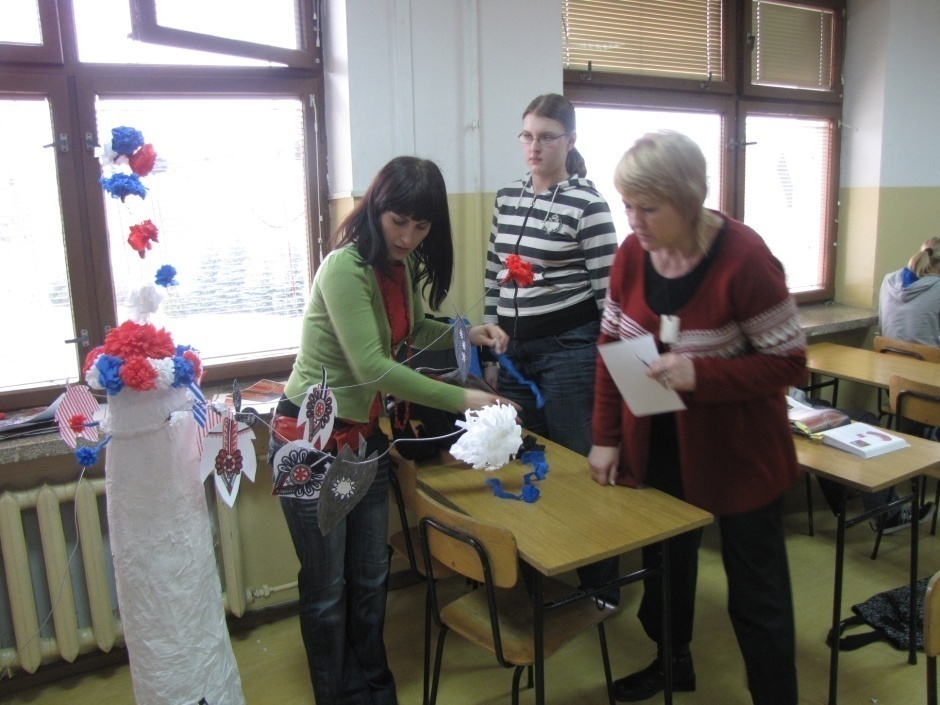 Wydarzeń sportowych o charakterze szkolnym i między szkolnym w bieżącym roku szkolnym nie brakowało, o czym świadczą dyplomy:
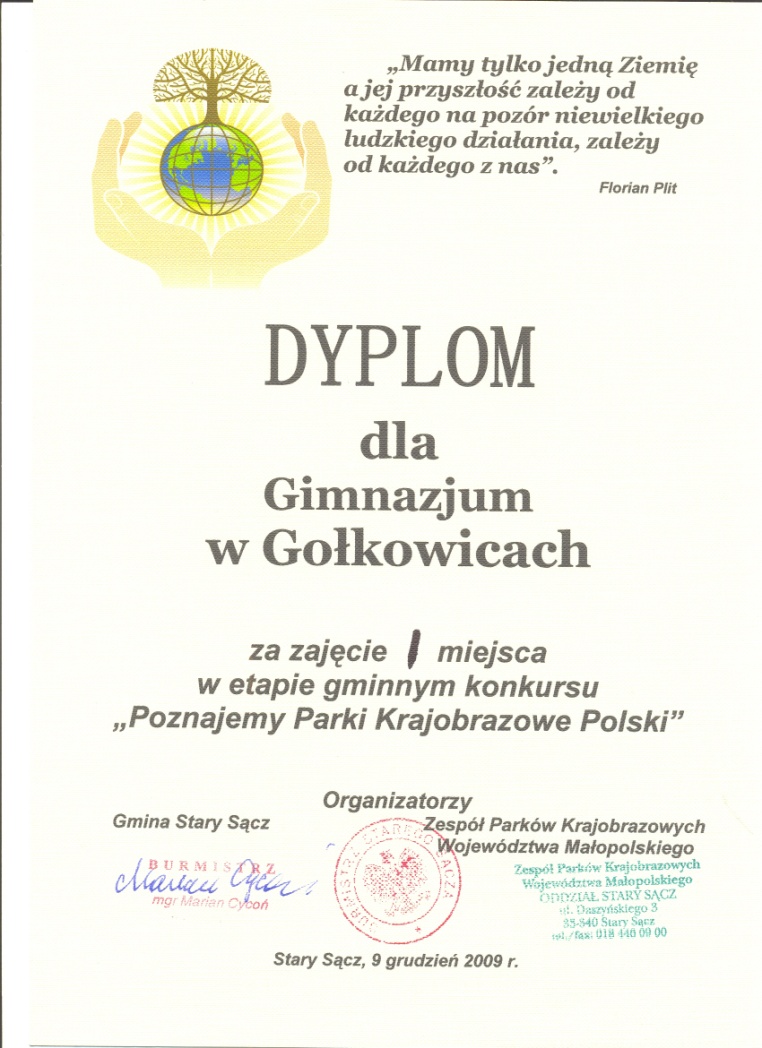 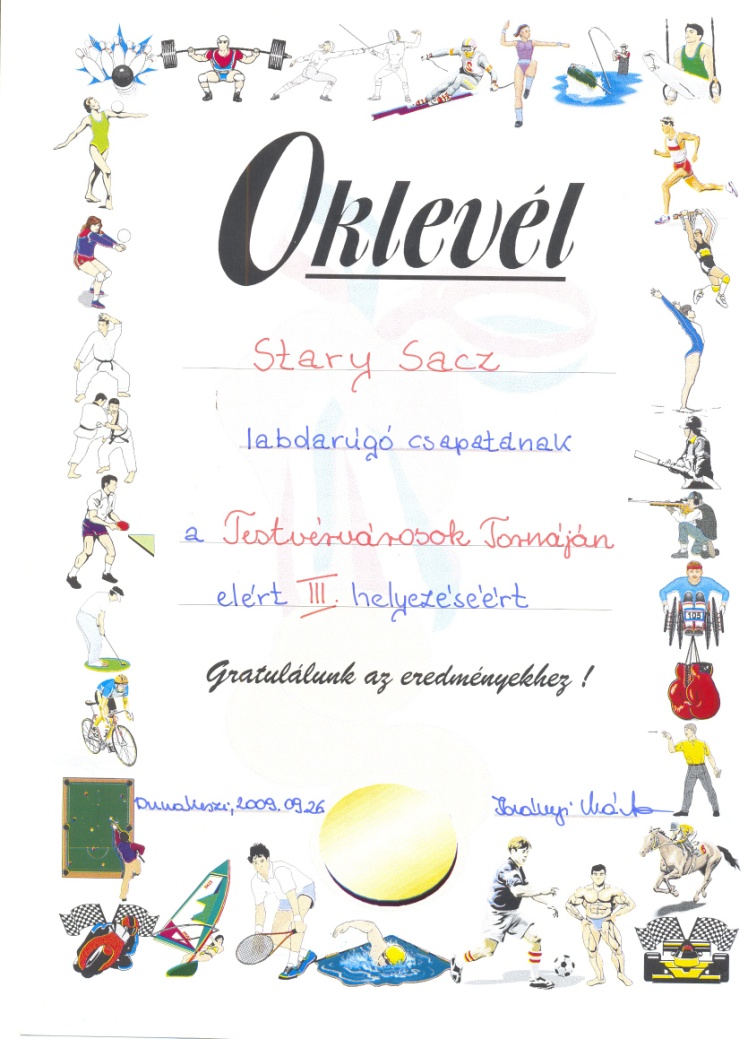 Międzygimnazjalny Konkurs Ortograficzny
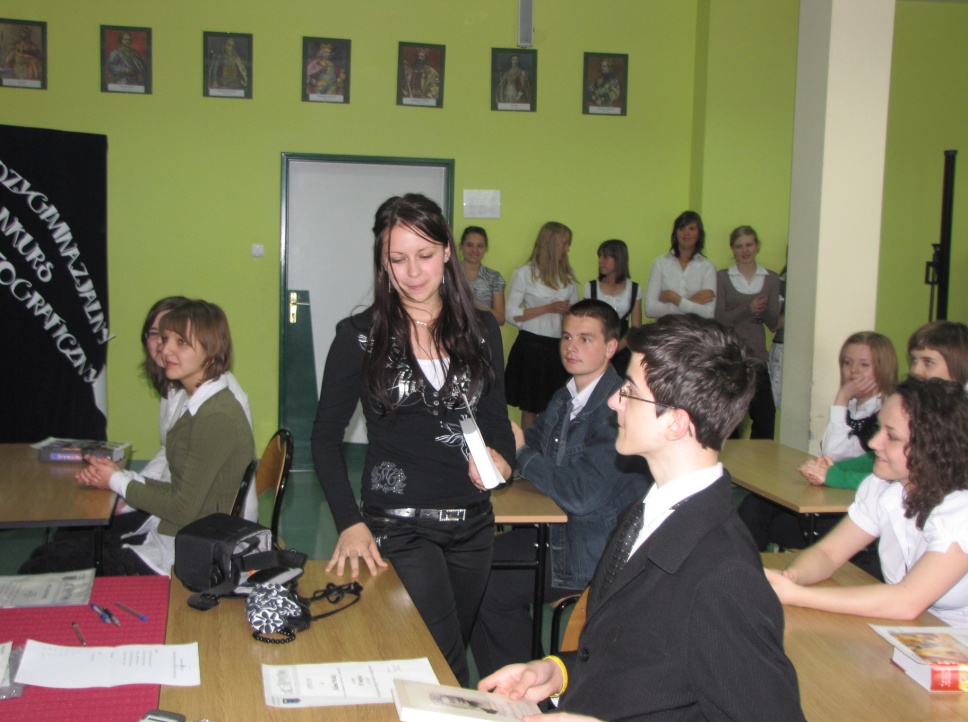 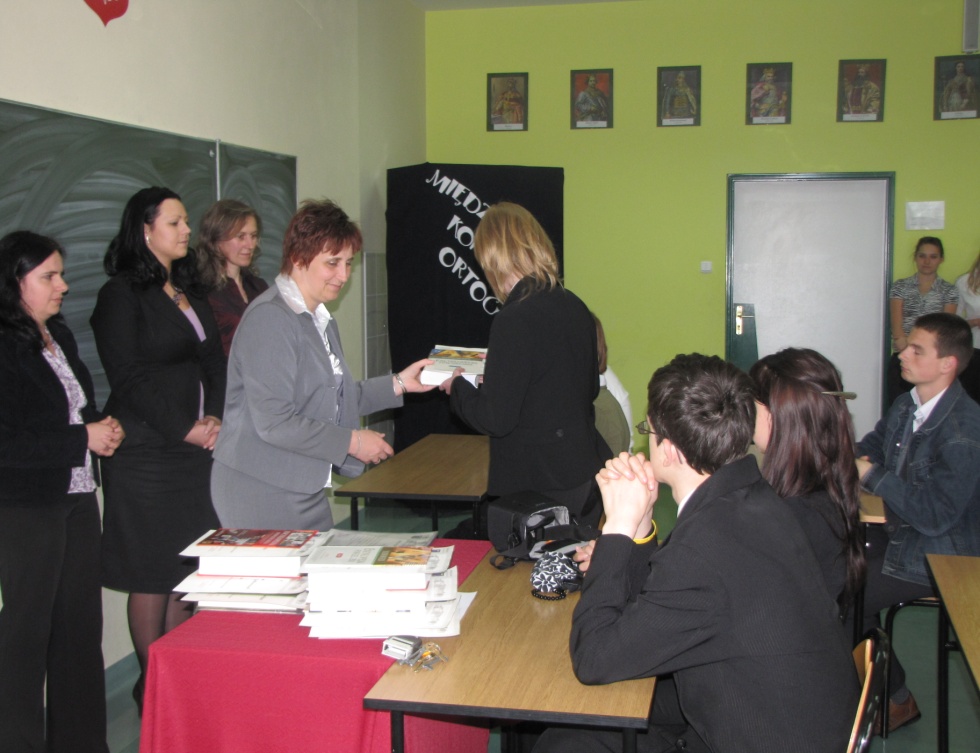 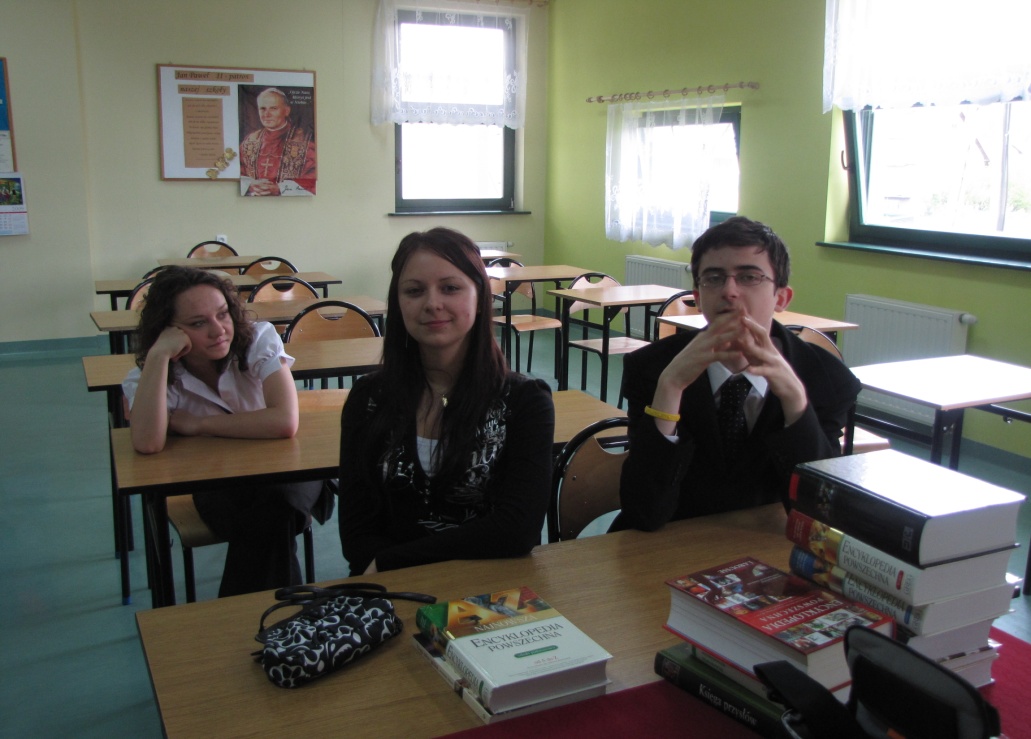 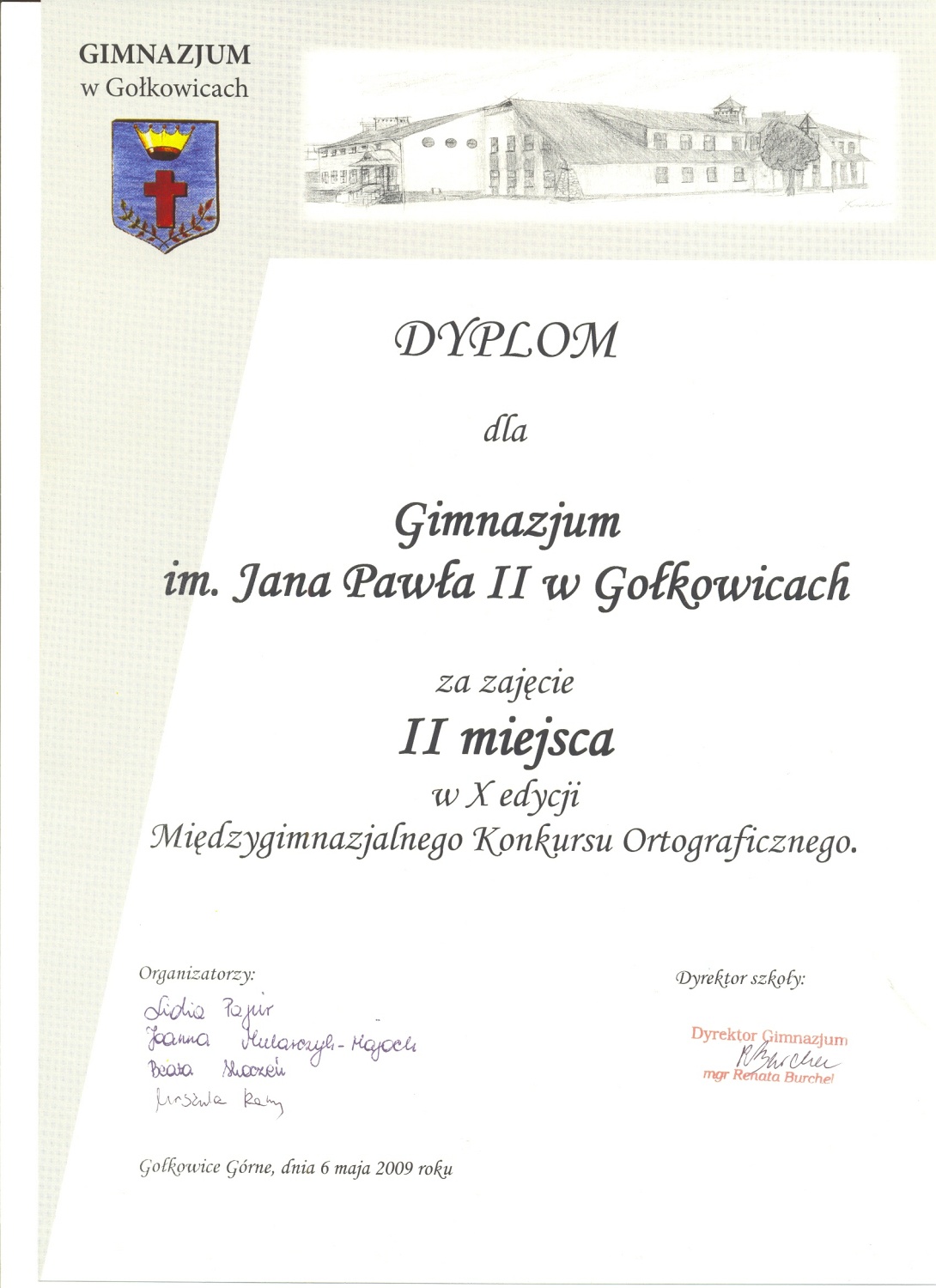 31 Maja obchodziliśmy dzień sportu. Uczniowie rywalizowali w kilku konkurencjach, a nagrody zdobywali indywidualnie i grupowo. Tutaj sukces zależał od liczby zawodników z danej klasy oraz od ich zaangażowania.
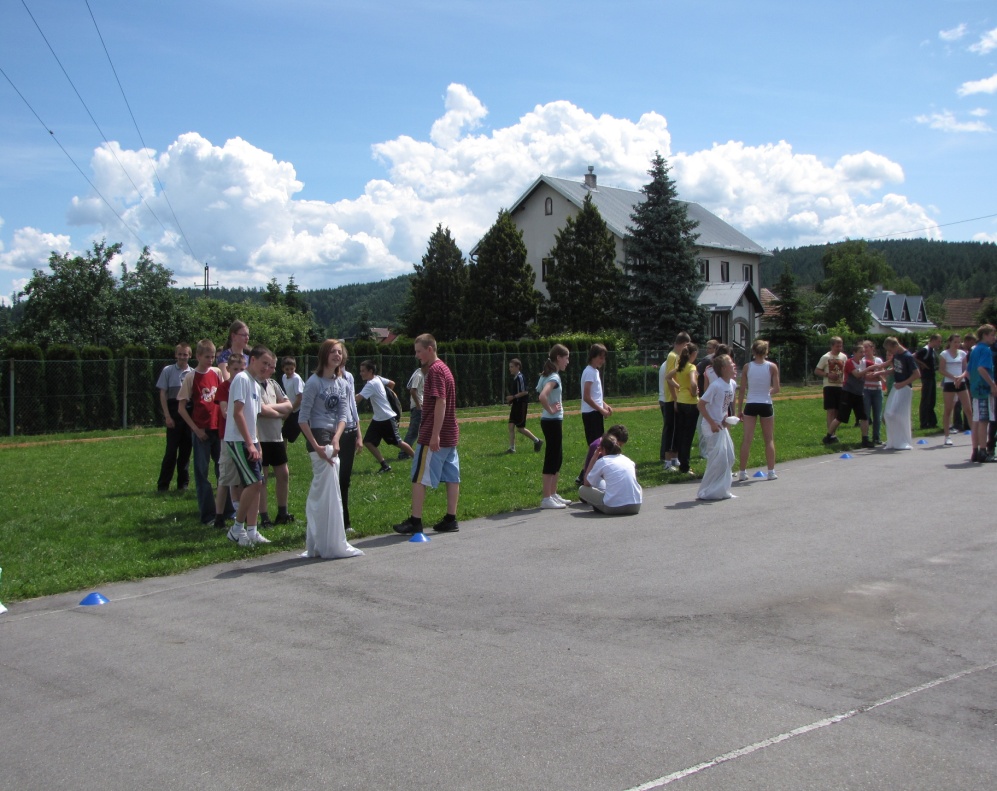 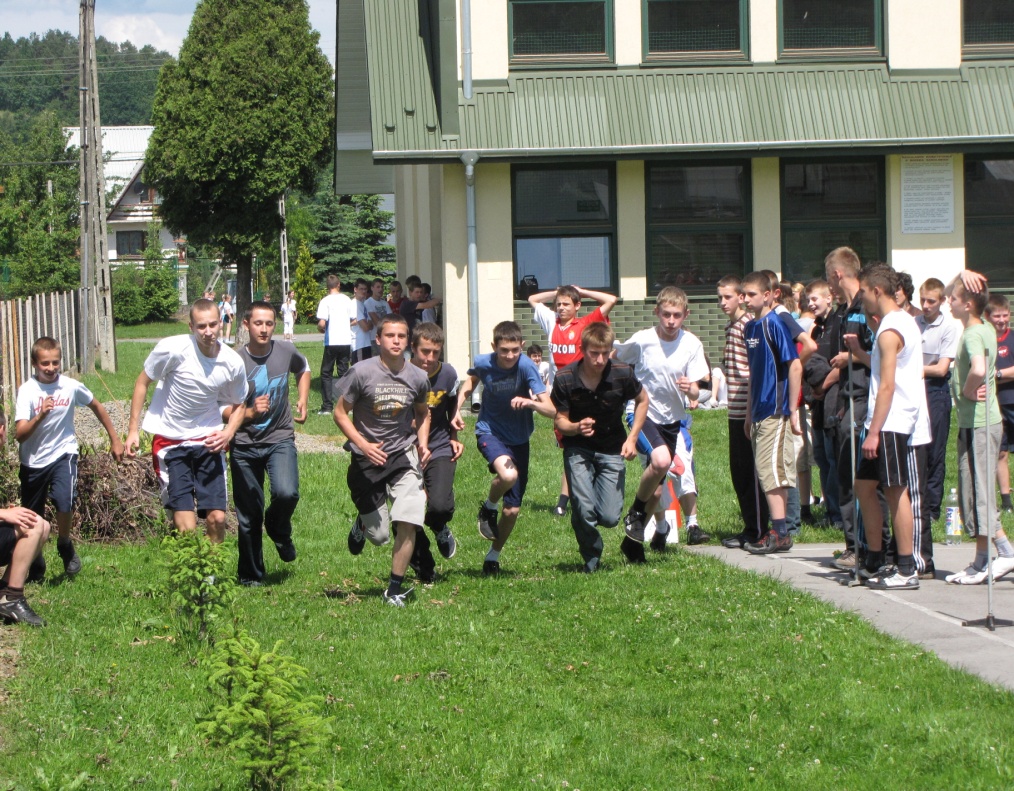 W tym roku – poza wymienionymi przedsięwzięciami – uczniowie zorganizowali sejmik ekologiczny w ramach akcji „Tesco dla szkół”. W kategorii gimnazja zajęliśmy III miejsce w województwie małopolskim – nagrodą był radiomagnetofon.
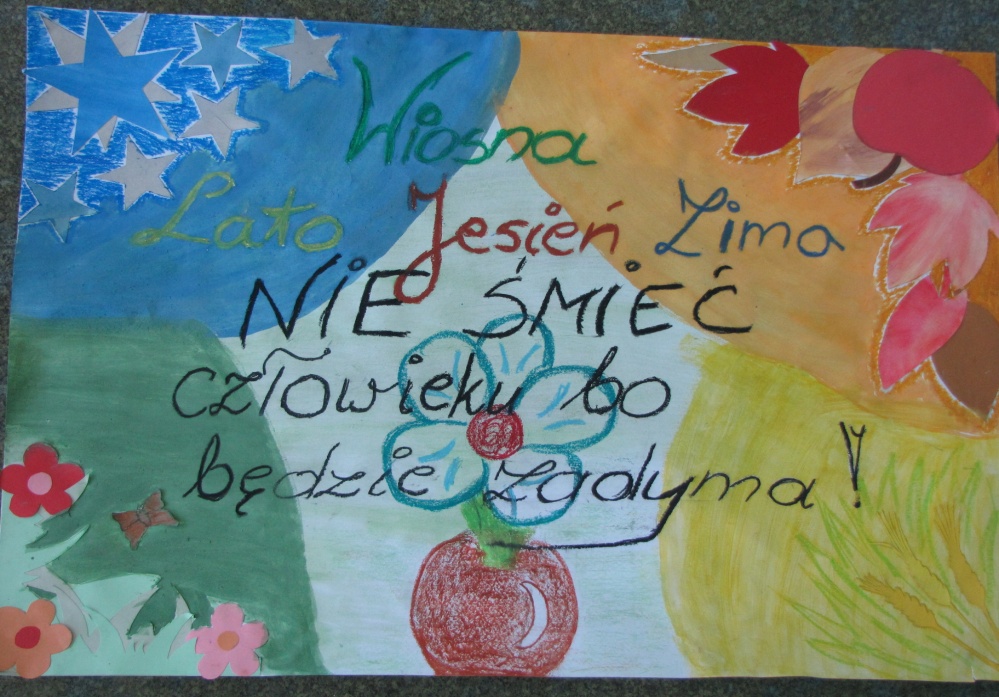 Sejmik uwzględnił następujące konkurencje: Sprzątanie świata, pokaz mody ekologicznej, konkurs plastyczny na najlepszy plakat ekologiczny i makieta prezentująca wyobrażenia uczniów na temat gospodarstw ekologicznych.
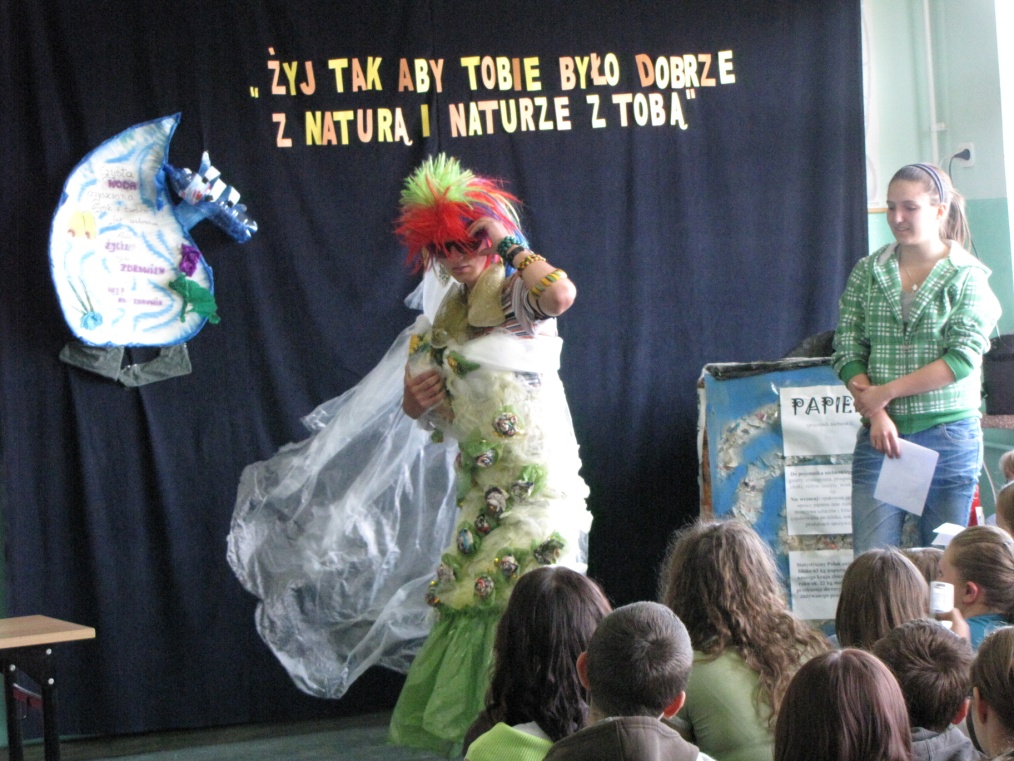 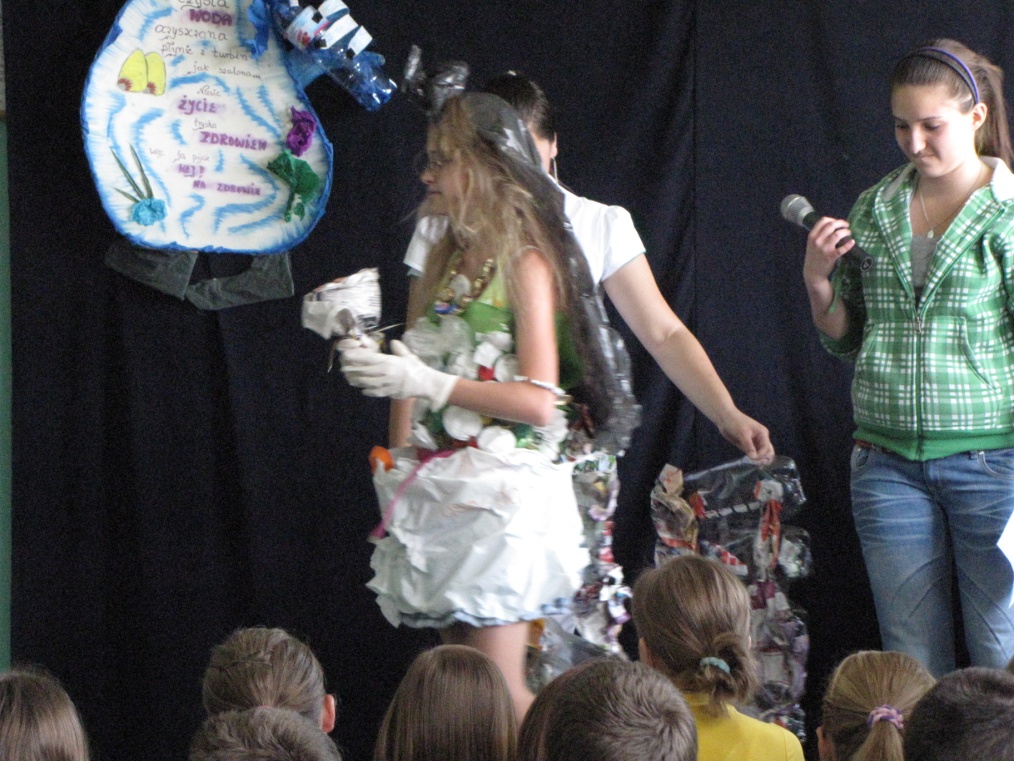 10 czerwca uczniowie działający w szkolnym kole Caritas, które prowadzą pani mgr Bieryt i Ksiądz Krzysztof Migacz uczestniczyli  w zjeździe szkolnych kół Caritas w diecezji tarnowskiej, któremu przewodniczył sam biskup Wiktor Skworc – ordynariusz diecezji tarnowskiej. Nasz Caritas, jak widać cechuje się dużą operatywnością – stać obok księdza biskupa? Nie wszystkim się to udaje…
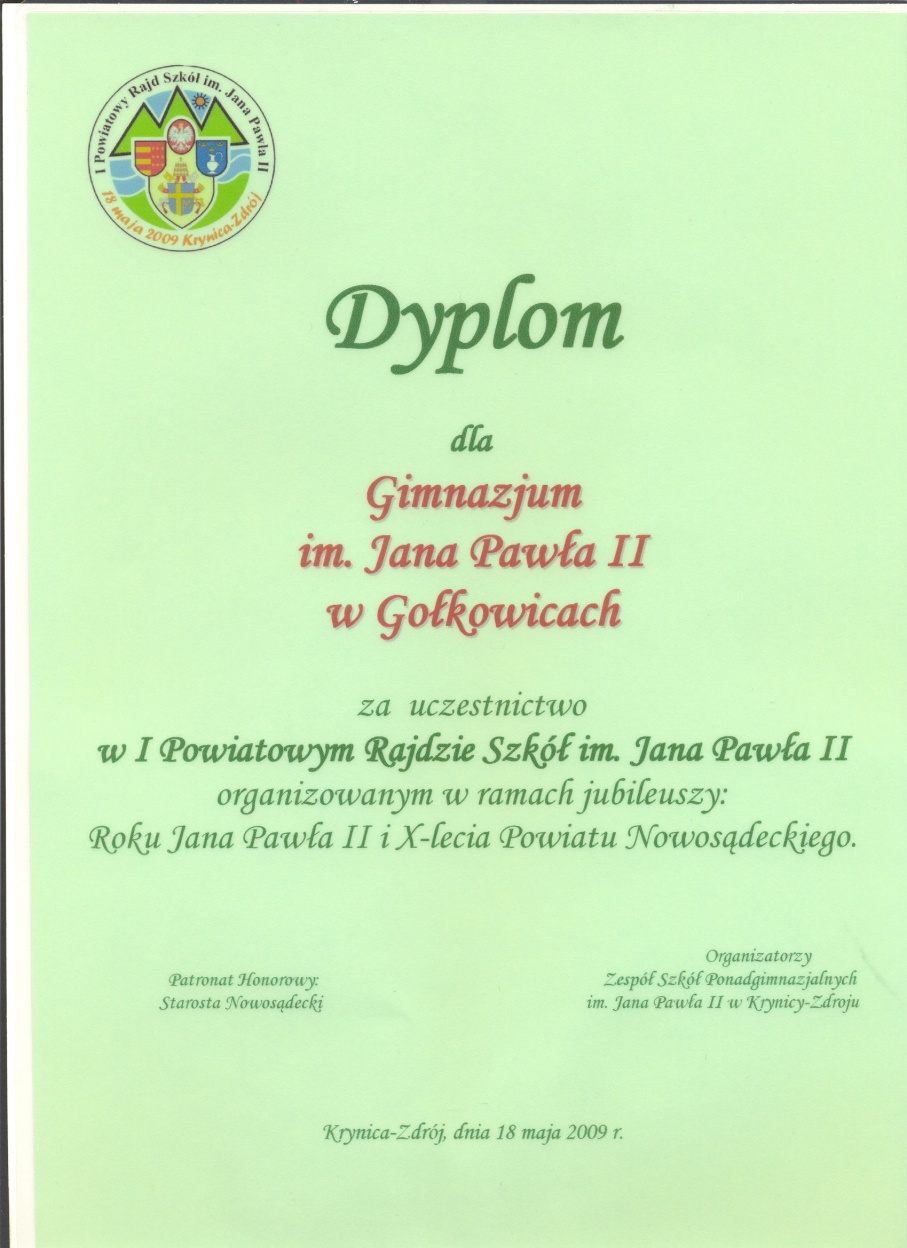 Pożegnanie absolwentów i zakończenie roku szkolnego nigdy nie jest łatwe. To zamknięci etapu, czas podsumowania i oceny, ale i wniosków dotyczących przyszłości.
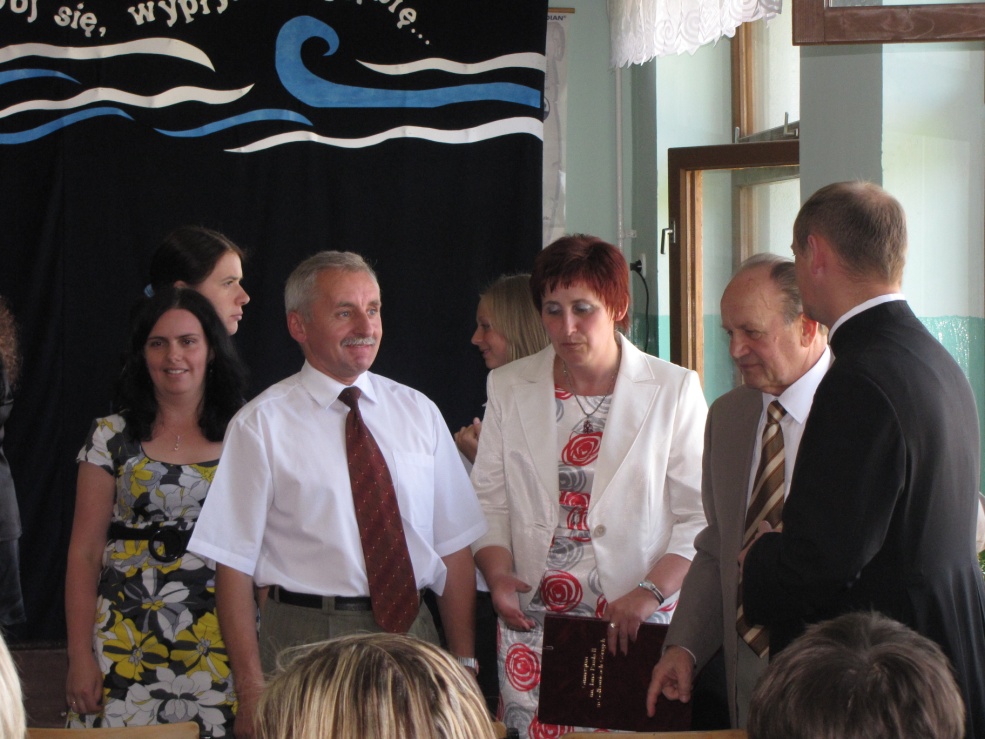 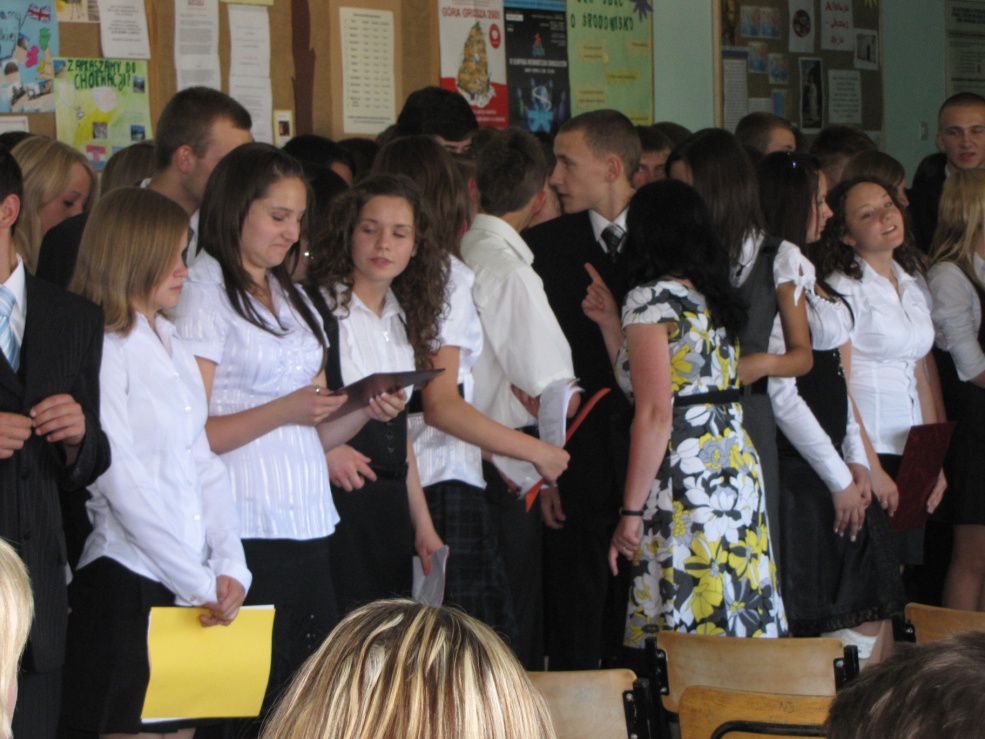